AGENDA Day 2: 8/21
Bellwork: Journal (Collecting Bellwork today!)
Cornell Notes: ANALYZING TEXT
Surveying the texts
How and why to Annotate
First and second read-through of Article #1
Summarize, Respond, Question Assignment

HOMEWORK: Please annotate Article #1 and do the S/R/Q for that article on your own at home over the weekend.
Surveying the Text
Surveying the text gives you an overview of what the reading selection is about and how it is put together. Surveying also helps you create a framework in which you make predictions and generate questions to guide your reading. As we survey the text, we will focus on the following tasks:

How many sources are provided?
Look at titles and subheadings
Look at the length of the reading
Discover when and where the text was first published (credibility)
Glance at the topics and main ideas
Make predictions for each article
1st Read-Through ofArticle 1: Whole Class
In order to fully comprehend a text, you absolutely must read it more than once. During your first read-through, in pencil, mark the following:

 +: Ideas or claims with which you agree
 –: Ideas or claims with which you disagree
 ?: Ideas or claims you doubt, or find confusing
  !: Ideas or claims that you have a strong reaction to
 *:  Important passages, quotes, or facts
Annotating 101:The Why and How
“Interacting” with a text is a funny way to think about how you read a book, but most educational researchers agree that interacting with what you read (writing down your thoughts, asking questions, responding to the words you read, etc.) is the best way to understand and find meaning in a text. Annotation is just that: interacting with your text and finding meaning in what you read as you read it.
Annotating 101:The Why and How
DEFINE NEW WORDS
Too often, reading comprehension problems occur because readers don’t understand words
As you read, circle each word you come across that is unfamiliar
 If you can, try to figure out the meaning of the word using context clues, looking at the roots/prefix/suffix, etc. and infer its meaning
If you are able to, look up the word
Jot down the definition in the margins so it is easily accessible every time you read the text and write “DEF” so you know what those notes pertain to
MAIN IDEAS/IMPORTANT PASSAGES
Is there a quote that you think summarizes a key idea or a main point? A passage that is important or thoughtful? Is there an idea you think might be worth remembering?
These are important to locate, as they are what you might quote in your response later.
Highlight these passages in green, place a star next to them in the margins, and quickly summarize them in your own words.
Annotating 101:The Why and How
SUPPORT AND EXAMPLES
Writers provide support and examples to back up their main idea(s)
Highlight supporting ideas/examples in yellow and write an “S” in the margin next to each one
REACT TO THE TEXT
Are you confused about something? Write the question down in the margins and mark it with a “?”
Maybe you just read something that made you mad or optimistic. Write down your reaction to the text in the margins and mark it with an “R”.
Do you like or dislike an idea? Record this opinion next to the passage that inspired it with an “O”.
Maybe something you read reminds you of an experience you’ve had or something you’ve learned; record these connections with a “C”.
THESIS
At the very end, identify the quote that best captures the author’s main argument/thesis and highlight it in green,   star it, and draw a box around it.
Annotating Articles 1, 2, & 3
So to review, as you read each article, interact with the text:
Circle and define difficult words in the margins
Highlight main ideas/key points in green, draw a star next to them, and paraphrase them in the margins
Highlight supporting arguments in yellow and label with an “S” in the margins
React to the text
Write “?” for questions you have along the way
Put an “R” next to any reactions you have to the reading
Put an “O” next to your opinions of that paragraph
Put a “C” next to any personal connections you make to the reading
Highlight in green, STAR, AND BOX what you believe to be the main idea/thesis of the article.
2nd Read Through ofArticle 1: Whole Class
As a class we will be reading and annotating the first article together. I will model for you what it means to interact with and “mark up the text” (annotate).
Directions:  
I will read each paragraph out loud while the class follows along.
After we finish our second read-through, we will summarize, respond, and question each paragraph as a class, and then in table groups, following the steps on how to annotate and the directions on the next slide.
Summarize/Respond/Question
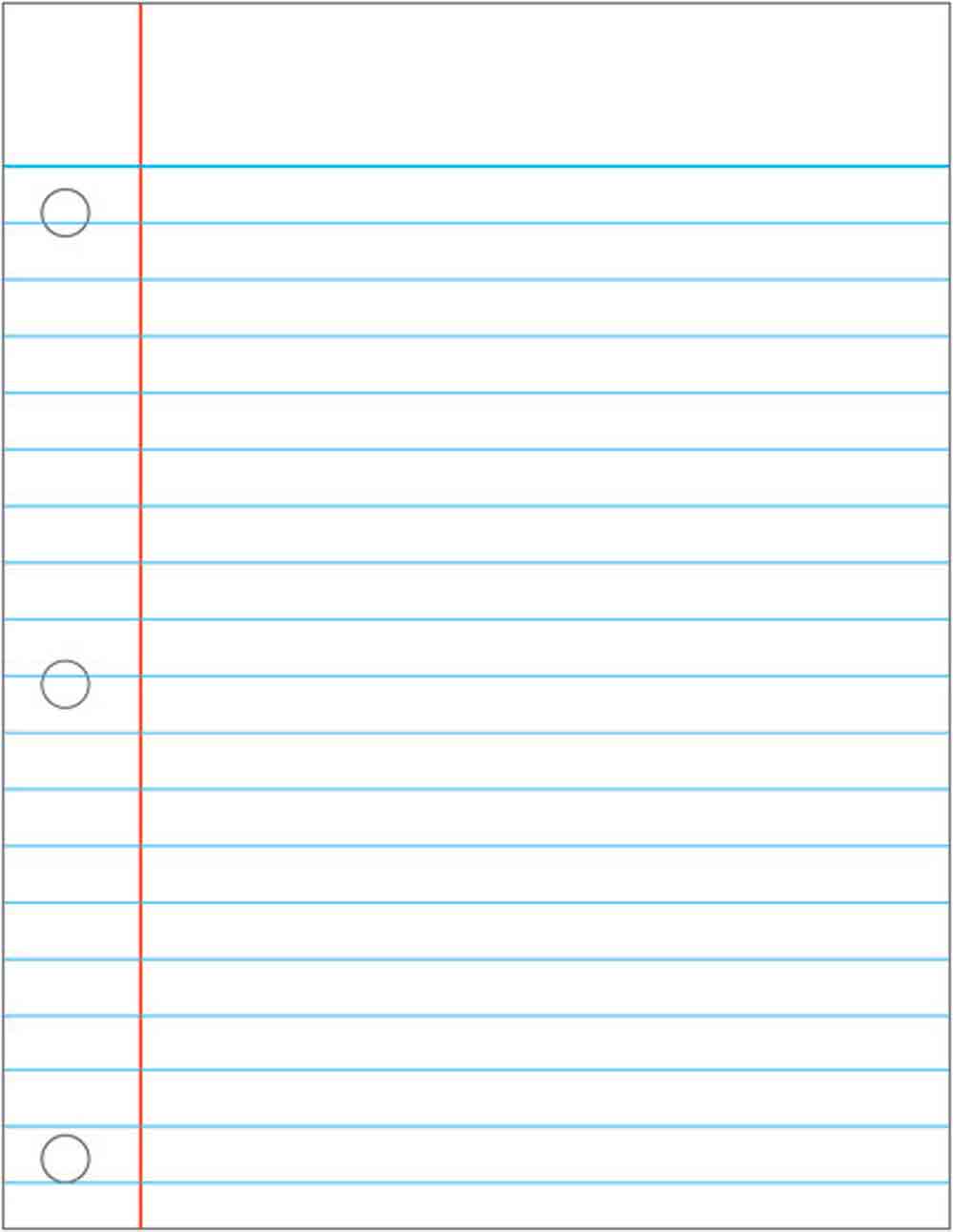 Summarize/Respond/Question (S/R/Q): Kang Article
SUMMARIZE: In this section you will summarize the content of this paragraph/section/chunk. The key word is SUMMARIZE. About 2-3 sentences MAX.
1
RESPOND: In this section you will briefly jot down your personal reaction to this paragraph/section/chunk. Did you agree? Disagree? Did you connect with the author or empathize with something they said?
QUESTION: In this section you will ask a question. You can either ask a question about something that confused you in this paragraph/section/chunk, or you may pose a question to the author.


We will do this for Article #1 in class. Article #2 will be done at home individually.


Note: While this is tedious work, 
this step is crucial to your understanding of the text.